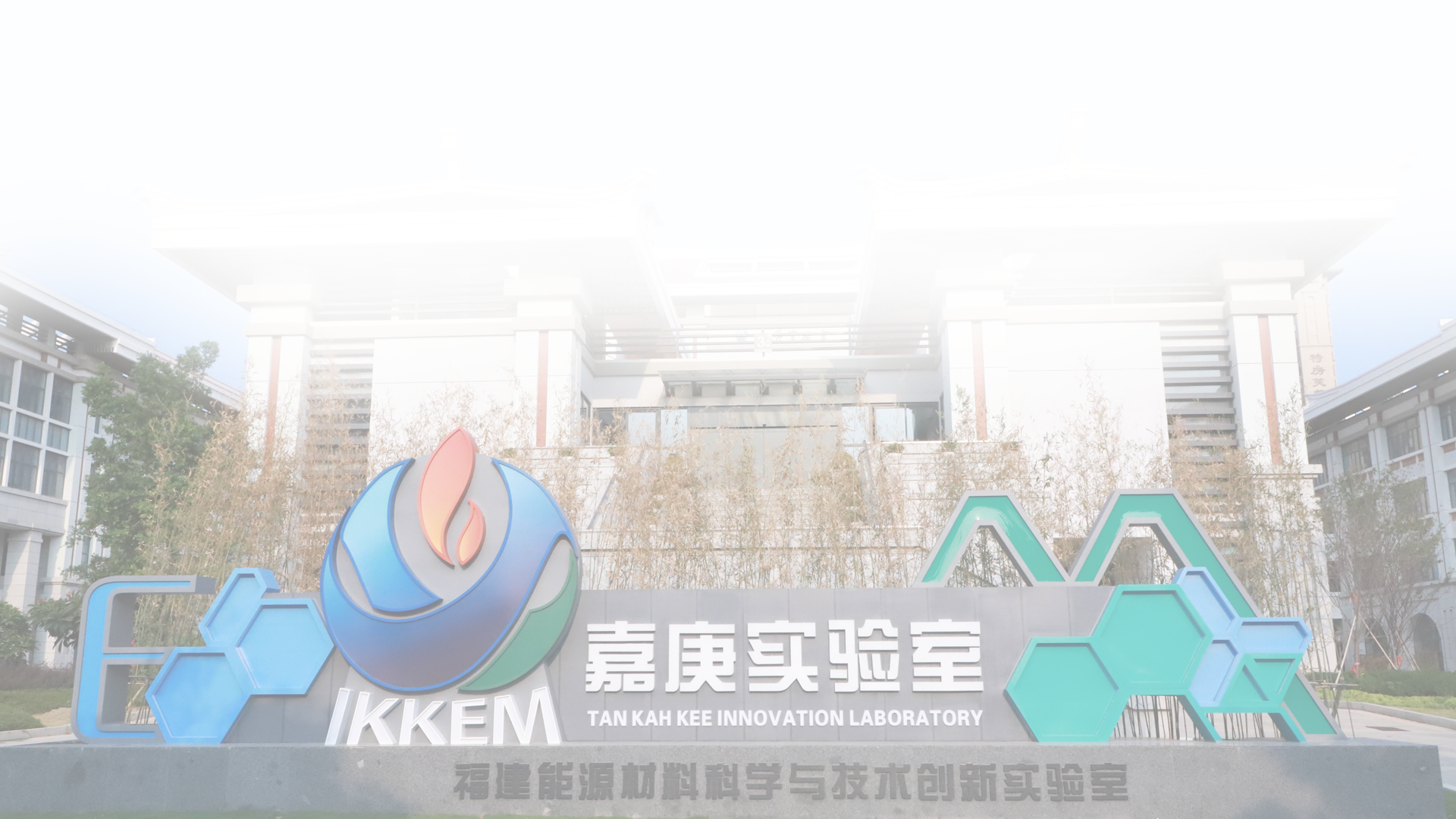 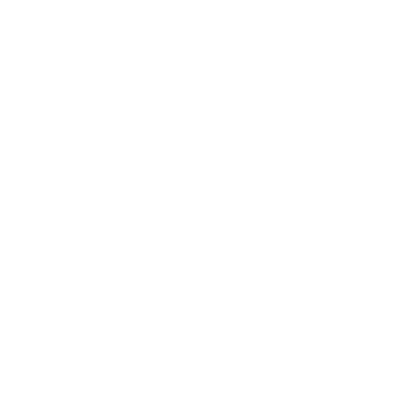 嘉庚创新实验室
此处添加您的标题文本内容
此处添加您的副标题文本内容
汇报人：xxx
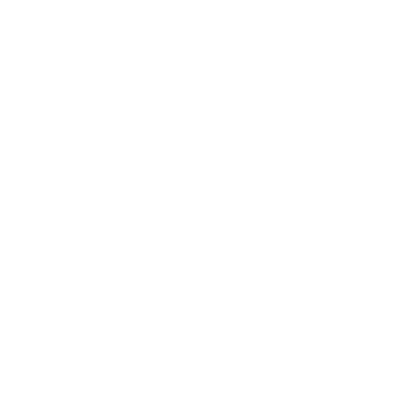 1
此处添加您的文本内容
2
此处添加您的文本内容
3
此处添加您的文本内容
4
此处添加您的文本内容
目录
5
此处添加您的文本内容
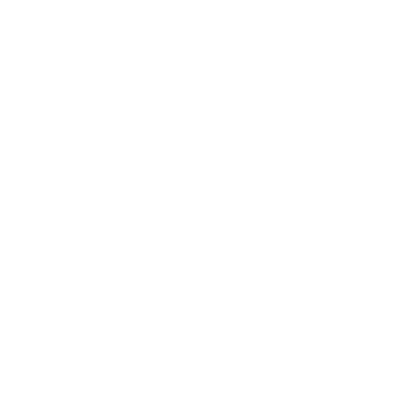 01
嘉庚创新实验室
此处添加您的文本内容
请在此处输入相关文字内容，直接输入文本即可替换，文字格式不会发生改变。
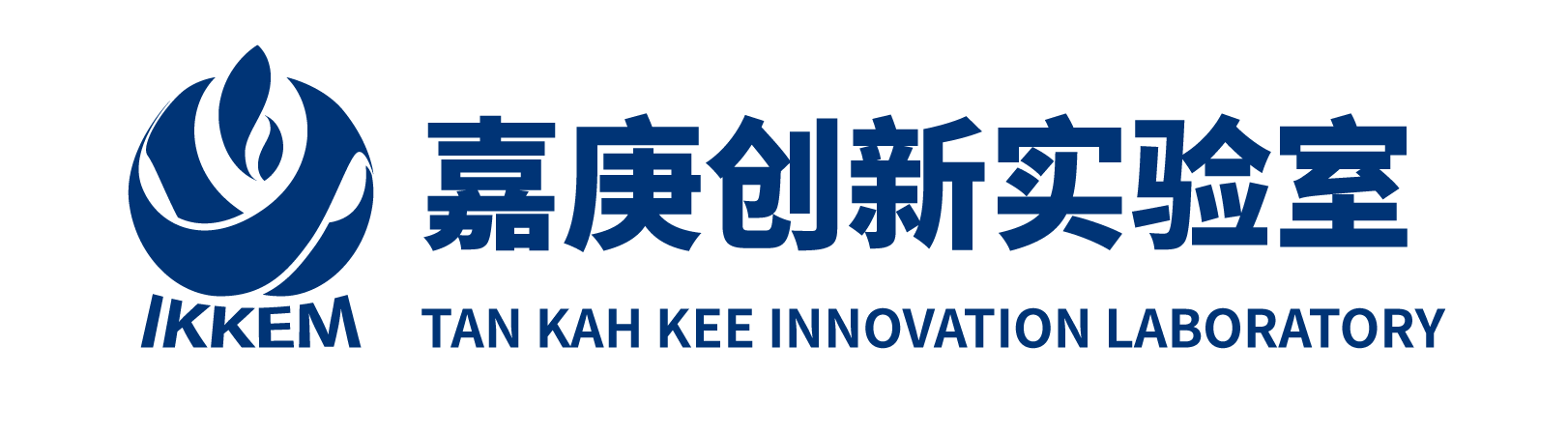 01
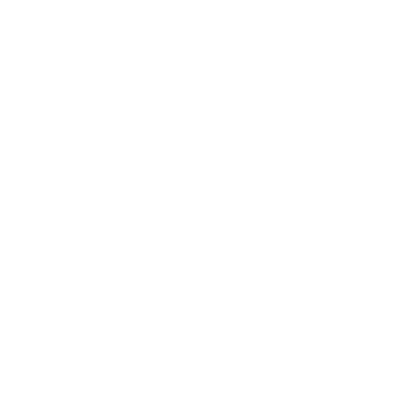 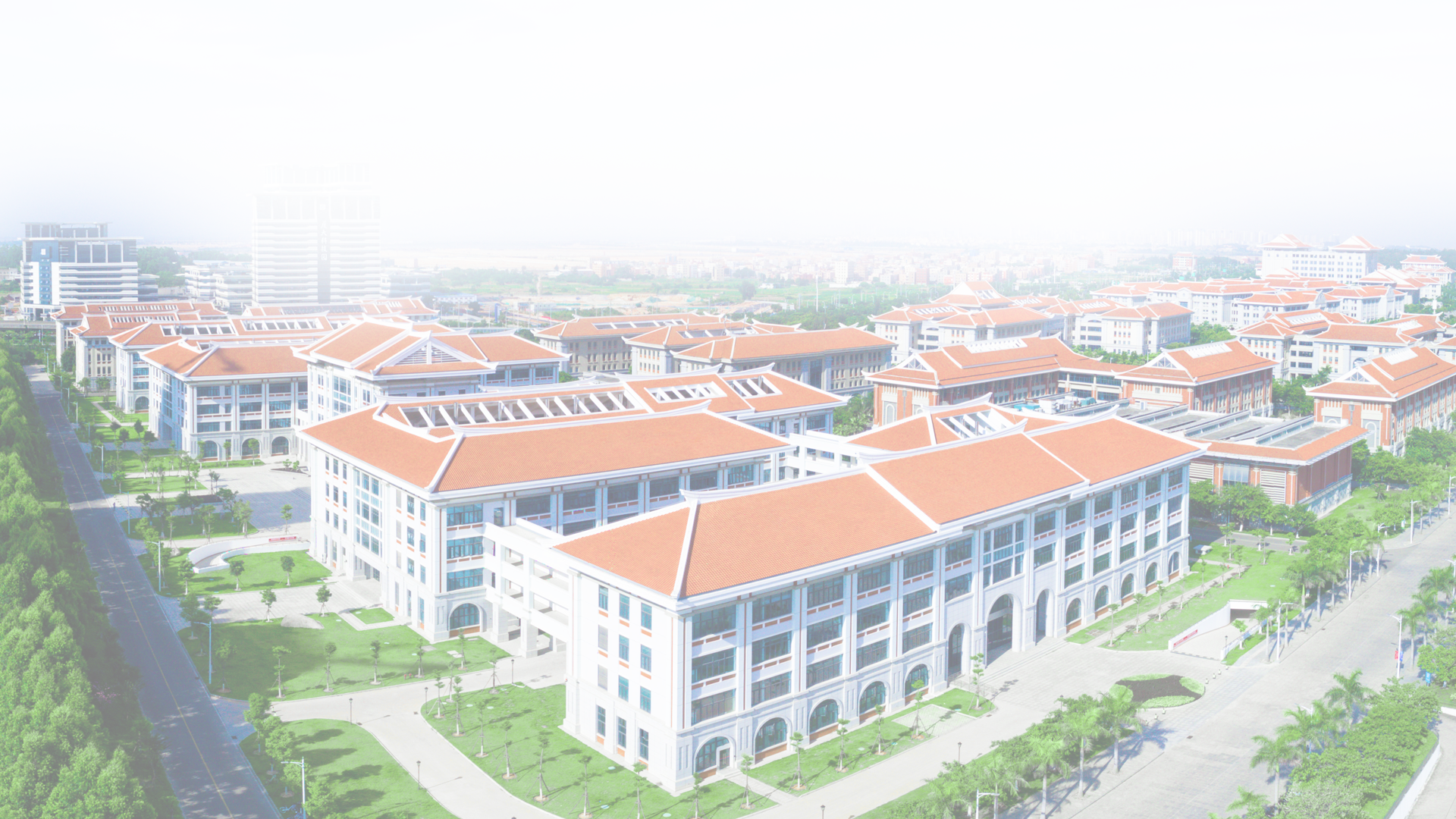 嘉庚创新实验室
谢谢观看